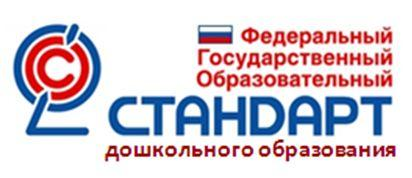 Какая образовательная программа нужна детскому саду?
© ГОАУ ЯО «Институт развития образования
© Кафедра дошкольного образования
© Е.В. Коточигова
Понятие «хорошая образовательная программа»
«учебная программа»
модель учебной программы – есть «идеальная репрезентация теоретических исходных положений, политических стратегий и установок руководства, а также педагогических компонентов учреждения/программы, нацеленных на конкретный учебный результат»
учебная программа влияет на учащихся, инициируя обучение и давая учащимся опыт. Предоставление опыта спланировано так, чтобы помочь детям приобрести навыки и знания, и что особенно важно, - изменить ценности и чувства
Применительно к дошкольному образованию программа может…
представлять собой минимальные рекомендации для педагогов

быть очень структурированной, иметь жесткие указания по поводу содержания и его реализации
Определение учебной программы
«Учебная программа – это нечто большее, нежели некий набор занятий. Учебная программа – есть комплексное понятие, включающее множество компонентов, таких как цели, содержание, педагогику или методику обучения»
Национальная ассоциация обучения детей младшего возраста (NAEYC) и национальная ассоциация специалистов в области раннего детства в департаментах образования штатов (NAECS/SDE)
Критерии эффективности образовательной программы
задача состоит не в том, чтобы выявить какую –то одну наилучшую учебную программу, а, чтобы определить, какие характеристики учебных программ являются наиболее эффективными, для каких результатов детей, при каких условиях
Критерии эффективности образовательной программы
1.	тщательно планироваться;
2.	предоставлять детям необходимые вызовы;
3.	интересна детям;
4.	соответствовать уровню развития детей;
5.	учитывать культуру и язык детей;
6.	охватывать все области развития;
7.	способствовать достижению позитивных результатов всеми детьми
Критерии эффективности образовательной программы
строится на данных научных исследований;
обращает особое внимание на то, что педагогам необходимо активно заниматься с детьми;
фокусирует внимание на социальных и регулятивных навыках;
учитывает культурное многообразие и то, что для части детей английский язык не является их первым/родным языком;
предоставляет педагогу определенную свободу;
 требует новых способов измерять качество в дошкольной группе, эффективность педагога и прогресс детей
Инструмент оценки программ
Шкалы оценки среды дошкольной группы (Early Childhood Environmental Rating Scale – ECERSR), широко используемого инструмента для измерения в основном качества структурных факторов
 Систему оценки дошкольной группы (Classroom Assessment Scoring System – CLASS)
«Чеклист» для оценки программы и принятии решений о ее использовании в учреждении -1
1. Как учебная программа определяет роли педагога и ребенка в учебном процессе? 
2. Какие области обучения учитываются в программе? Интегрированы ли они в учебной программе, или же обучение им осуществляется по отдельности? Ведет ли данная учебная программа к достижению стандартов обучения для детей младшего возраста, принятых в штате?
3. Предоставляются ли в данной учебной программе рекомендации по дифференциации обучения для учащихся с особыми потребностями в плане поведения, языка или обучения?
4. Предоставляют ли разработчики этой учебной программы систему оценки, которая совместима с принятой концепцией обучения и учебным содержанием?
«Чеклист» для оценки программы и принятии решений о ее использовании в учреждении -2
5. Какие имеются данные научных исследований, подтверждающие ценность или эффективность данной учебной программы?
6. Подходит ли данная учебная программа для всех педагогов независимо от их квалификации? Какого рода профессиональное развитие предоставляется педагогам?
7. Требуются ли какие-то особые материалы для осуществления данной учебной программы?
8. Предоставляет ли данная модель учебной программы рекомендации для таких услуг как вовлечение родителей и переход детей в подготовительную группу детского сада?
Опыт штата Вирджиния
1.	содержание учебной программы усваивается посредством целенаправленного интенционального обучения, исследования и игры;
2.	учебная программа содержит варианты адаптации для детей с особыми потребностями или различными способностями, в том числе овладение языком, используемом на занятиях;
3.	есть доказательство проведенных исследований, на основе которых разработана учебная программа;
4.	охват содержания: естествознание, счет, искусство, чтение и т.д.;
5.	оценка, отслеживание прогресса ребенка, стратегии индивидуализации обучения;
6.	роль игры;
7.	развитие способности к восприятию другой культуры;
8.	физическая среда и материалы для детей;
Опыт штата Вирджиния
9.	участие семьи;
10.	методические материалы для учителя;
11.	ожидания в отношении детей/ задачи, стоящие перед детьми; 
12.	материалы для обучения и поддержки;
13.	компоненты;
14.	задачи;
15.	чьим интересам служит?
16.	специализация или приоритетное направление
Общее, что явно или неявно читается во всех представленных практиках (собственные выводы)
критерии, ориентированные на ребенка (условное название «ради детей»)
то, что связано с ближайшим окружением ребенка (условное название «окружение ребенка»)
критерии, связанные с учетом научных исследований (условное название «наука»)
в четвертую группу вошли критерии, касающиеся «ожиданий от детей», «достижения детьми позитивных результатов», достижение стандартов («прогностично – целевая»)
то, что связано со структурой программы (отсюда условное название «структурная»)
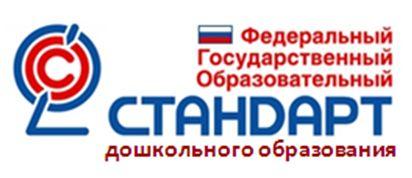 А ваши выводы?
Ярославль,
2 декабря 2015